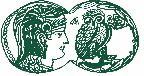 Α.Σ.ΠΑΙ.Τ.Ε.


ΤΜΗΜΑ ΕΚΠΑΙΔΕΥΤΙΚΩΝ ΗΛΕΚΤΡΟΛΟΓΩΝ ΜΗΧΑΝΙΚΩΝ & ΕΚΠΑΙΔΕΥΤΙΚΩΝ ΗΛΕΚΤΡΟΝΙΚΩΝ ΜΗΧΑΝΙΚΩΝ
ΓΛΩΣΣΑ ΠΡΟΓΡΑΜΜΑΤΙΣΜΟΥ ΡYTHON ΕΙΣΟΔΟΣ  - ΕΞΟΔΟΣ
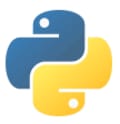 Σπύρος Πανέτσος
Καθ. Πληροφορικής
Η συνάρτηση input ()
Η εισαγωγή δεδομένων από το πληκτρολόγιο γίνεται με τη κλήση της συνάρτησης input (). Η σύνταξή της είναι:
a = input ('μήνυμα').
Η input() δέχεται μια παράμετρο (string) που μπορεί να είναι συμβολοσειρά, σταθερά ή μεταβλητή. 
Η παράμετρος δεν είναι υποχρεωτική, χρησιμοποιείται μόνο για να εμφανίσει στο χρήστη ένα μήνυμα που θα τον προτρέπει στην εισαγωγή των δεδομένων. 
Η συνάρτηση input (string) εμφανίζει την συμβολοσειρά string ως μήνυμα στην οθόνη πριν την εισαγωγή των δεδομένων, σταματάει την εκτέλεσή της και περιμένει να πληκτρολογηθούν τα δεδομένα και να πατηθεί το Enter. 
Τα δεδομένα στη συνέχεια καταχωρούνται ως αλφαριθμητικοί χαρακτήρες στη μεταβλητή που έχει οριστεί αριστερά του τελεστή ανάθεσης.
int(), float(), complex()
Για εισαγωγή αριθμών χρησιμοποιούμε την input() σε συνδυασμό με τις συναρτήσεις int(), float() και complex(). Η Python προσφέρει τις συναρτήσεις :
float(x): μετατρέπει ακέραιους αριθμούς και συμβολοσειρές σε δεκαδικούς αριθμούς.
int(x): μετατρέπει δεκαδικούς αριθμούς σε ακέραιους.
str(n): μετατρέπει αριθμούς σε συμβολοσειρές.
complex(): μετατρέπει συμβολοσειρές σε μιγαδικούς.
Οι συναρτήσεις int και float επιστρέφουν ως τιμή, έναν ακέραιο ή έναν δεκαδικό αριθμό αντίστοιχα, δεν αλλάζουν τον τύπο μιας μεταβλητής και την τιμή στην οποία αυτή δείχνει.
int(), float(), complex()
Οι συναρτήσεις int και float μετατρέπουν σε αριθμούς συμβολοσειρές που «μοιάζουν» με αριθμούς. Διαφορετικά εμφανίζεται μήνυμα σφάλματος. 
Για παράδειγμα, η συμβολοσειρά ‘8.25’ μπορεί να μετατραπεί σε αριθμό, ενώ η συμβολοσειρά ‘ΗΛΚ’ ότι δεν μπορεί. Προσοχή, η συμβολοσειρά ‘8,25’ δεν μπορεί να μετατραπεί σε αριθμό. 
>>> eid = input(‘Ειδικότητα: ‘ )
Ειδικότητα: Ηλεκτρολόγος
>>> onoma = input(“Όνομα: “)
Όνομα: Νίκος
Παραδείγματα
>>> x = input ('Ειδικότητα: ')
Ειδικότητα: Ηλεκτρολόγος
>>> x
'Ηλεκτρολόγος'
>>> 

>>> x = input ('Δώσε αριθμό: ')
Δώσε αριθμό: 9
>>> print (x*3)
999
>>>

>>> x = int(input ('Δώσε αριθμό: '))
Δώσε αριθμό: 9
>>> print (x*3)
27
>>>
Παράθυρο διερμηνευτή της Python
>>> x = float((input ('Δώσε αριθμό: '))
Δώσε αριθμό: 3.2
>>> print (x*3)
9.6
>>> 

>>> x = (input ('Δώσε αριθμό: ')
'Δώσε αριθμό: 3+2j
>>> x = complex (x)
>>> print (x*3)
9+6j
>>> 

>>> x = int (input(‘Δώσε x: ‘))
Δώσε x: 5
>>> y = float (input(‘Δώσε y: ‘))
Δώσε y: 6
>>> print(x/y)
0.8333333333333334
Η συνάρτηση print ()
Στη Python υπάρχουν δύο τρόποι για την μορφοποίηση της εξόδου των δεδομένων:

α) με χρήση προσδιοριστών μορφοποίησης και 

β) με χρήση της μεθόδου format().
Η συνάρτηση print ()
Α) Με χρήση προσδιοριστών μορφοποίησης. Σε αυτό τον τρόπο η συνάρτηση print() χρησιμοποιεί προσδιοριστές μορφοποίησης για να μορφοποιήσει αυτό που θα εμφανίσει (μπορεί να περιλαμβάνει συμβολοσειρές και τιμές μεταβλητών). Οι κυριότεροι προσδιοριστές μορφοποίησης ανάλογα με το είδος μεταβλητής είναι:
Η συνάρτηση print ()
Η συνάρτηση print() χρησιμοποιεί 
για τους ακέραιους αριθμούς το %d για εμφάνιση του αριθμού με αριστερή στοίχιση. 
Η Python μπορεί να εμφανίσει αριθμούς σε πεδία συγκεκριμένου πλάτους. Για να εμφανίσουμε έναν ακέραιο αριθμό με ελάχιστο πλάτος πεδίου, πρέπει μεταξύ των % και d να θέσουμε μια ακέραια τιμή. 
Αν το πλήθος των ψηφίων > από το πλάτος του πεδίου, τότε το πλάτος αυξάνει ώστε να εμφανιστεί ολόκληρος ο αριθμός. 
Αν τα ψηφία <από το πλάτος του, ο αριθμός στοιχίζεται στα δεξιά του πεδίου εκτύπωσης και αφήνονται κενά αριστερά του αριθμού. 
Ο χαρακτήρα – (παύλα) μετά από το % αλλάζει την στοίχιση και στοιχίζει τον αριθμό αριστερά. 
Ο χαρακτήρας 0 (μηδέν) μετά από το %, συμπληρώνει με μηδενικά το πεδίο εκτύπωσης αριστερά του αριθμού.
Παραδείγματα
>>> print ('%d' %555)
555   # ο αριθμός στοιχίζεται αριστερά.
 
>>> print ('%6d' %555)
---555  # ο αριθμός εμφανίζεται σε ένα πεδίο 6 χαρακτήρων στοιχισμένος δεξιά (μένουν κενά αριστερά)
 
>>> print ('%-6d' %555)
555---  # ο αριθμός εμφανίζεται σε ένα πεδίο 6 χαρακτήρων στοιχισμένος αριστερά (μένουν κενά δεξιά)

>>> print ('=>%-6d<=' %555)
=>555   <=  # εμφανίζονται οι χαρακτήρες =>, ο αριθμός σε ένα πεδίο 6 χαρακτήρων στοιχισμένος αριστερά (μένουν κενά δεξιά) και οι χαρακτήρες <=.

>>> print ('%04d' %555)
000555  # εμφανίζεται ο αριθμός σε ένα πεδίο 6 χαρακτήρων στοιχισμένος δεξιά και οι θέσεις δεξιά του αριθμού συμπληρώνονται με 0
Η συνάρτηση print ()
Η συνάρτηση print() χρησιμοποιεί 
για τους δεκαδικούς αριθμούς το %f για εμφάνιση του αριθμού με 6 δεκαδικά ψηφία. 
Ο προσδιοριστής %f εμφανίζει τον αριθμό με δεξιά στοίχιση. Ο προσδιοριστής %w.zf εμφανίζει τον αριθμό με δεξιά στοίχιση σε ένα πεδίο εκτύπωσης με ελάχιστο πλάτος w θέσεων εκ των οποίων z θέσεις θα καταλάβουν τα δεκαδικά ψηφία και μία θέση θα καταλάβει η υποδιαστολή. 
Αν το πλάτος του πεδίου εκτύπωσης είναι αρκετά μεγάλο για την εμφάνιση του δεκαδικού αριθμού εμφανίζονται κενές θέσεις αριστερά του αριθμού. 
Ο χαρακτήρα – (παύλα) μετά από τον προσδιοριστή μορφοποίησης % αλλάζει την προκαθορισμένη στοίχιση και στοιχίζει τον αριθμό αριστερά. 
Ο χαρακτήρας 0 (μηδέν) μετά από τον προσδιοριστή μορφοποίησης %, συμπληρώνει με μηδενικά το πεδίο εκτύπωσης αριστερά του αριθμού.
Παραδείγματα
>>> x=5.123456478956
>>> print ('%f' %x)
5.123456 # ο αριθμός εμφανίζεται με 6 δεκαδικά ψηφία.
 
>>> x=5.123456478956
>>> print('%8.4f' %x)
  5.1234  # ο αριθμός εμφανίζεται σε ένα πλάτος πεδίου 8 χαρακτήρων με 4 δεκαδικά ψηφία στοιχισμένος δεξιά (μένουν κενές θέσεις αριστερά του αριθμού).
 
>>> x=5.123456478956
>>> print ('%8f' %x)
5.123456    # ο αριθμός εμφανίζεται σε ένα πλάτος πεδίου 8 χαρακτήρων με 6 δεκαδικά ψηφία.
 
>>> x=5.123456478956
>>> print ('%.2f' %x)
5.12   # ο αριθμός εμφανίζεται σε ένα προσαρμόσιμο πλάτος πεδίου με 2 δεκαδικά ψηφία.
Παραδείγματα
>>> print ('$%s$' %'Τμήμα ΗΛΓ & ΗΛΚ')
$Τμήμα ΗΛΓ & ΗΛΚ$  # εμφανίζεται ολόκληρο το string.
 
>>> print ('$%10s$' %'Τμήμα ΗΛΓ & ΗΛΚ')
$Τμήμα ΗΛΓ & ΗΛΚ$ # εμφανίζεται ολόκληρο το string, αν πλάτος πεδίου (10) < μήκος του string. 
 
>>> print ('$%.10$&' %'Τμήμα ΗΛΓ & ΗΛΚ')
$Τμήμα ΗΛΓ $ # εμφανίζει τους πρώτους 10 χαρακτήρες από το string  (αποκοπή), διότι χρησιμοποιείται η τελεία μετά το προσδιοριστή %
 
>>> print ('$%20s$' %'Τμήμα ΗΛΓ & ΗΛΚ')
$     Τμήμα ΗΛΓ & ΗΛΚ$ # εμφανίζεται το string με δεξιά στοίχιση όταν το πλάτος πεδίου (20) είναι μεγαλύτερο από το μήκος του string.
 
>>> print ('$%-20s$' %'Τμήμα ΗΛΓ & ΗΛΚ')
$Τμήμα ΗΛΓ & ΗΛΚ     $ # εμφανίζει το string με αριστερή στοίχιση όταν το πλάτος πεδίου (20) > από το μήκος του string.
Παραδείγματα
Τα πλάτη πεδίων είναι πολύ χρήσιμα στην εκτύπωση αριθμητικών τιμών σε στήλες.
 
>>> x = 5.123
>>> y = 4.567
>>> print ('%.4f + %f = %.2f' %(x, y, x+y))
5.1230 + 4.567000 = 9.69
>>> print ('Το άθροισμα %.4f με %f ισούται με %.2f' %(x, y, x+y)) 
Το άθροισμα 5.1230 με 4.567000 ισούται με 9.69  # εμφανίζονται δύο ή περισσότερες τιμές με προσδιοριστές μορφοποίησης, οι τιμές αυτές χωρίζονται με κόμμα και τοποθετούνται μέσα σε παρένθεση στην οποία προηγείται ο προσδιοριστής %.
Η συνάρτηση print ()
Με χρήση της μεθόδου format(). Η χρήση της μεθόδου format() έχει περισσότερες δυνατότητες σε σχέση με τη χρήση των προσδιοριστών μορφοποίησης.
Η εφαρμογή της μεθόδου format() σε ένα αντικειμένου τύπου string προβλέπει την ύπαρξη ‘’πεδίων αντικατάστασης’’  που προσδιορίζονται επειδή είναι τοποθετημένα μέσα σε άγκιστρα ({ }). 
Οτιδήποτε βρίσκεται εκτός αγκίστρων θεωρείται string. 
Κάθε πεδίο αντικατάστασης προβλέπεται να υπάρχει ο δείκτης θέσης του προς μορφοποίηση ορίσματος ή το όνομά του. 
Η μέθοδος επιστρέφει ένα αντίγραφο του string, όπου τα πεδία έχουν αντικατασταθεί με τις αντίστοιχες τιμές των ορισμάτων της. 
Η σύνταξη όσον αφορά τους προσδιοριστές μορφοποίησης έχει κάποιες ομοιότητες με αυτά που μάθαμε, αφού χρησιμοποιεί το σύμβολο : αντί του %. 
Η μέθοδος format() μπορεί να εφαρμοστεί μόνη της ή ως όρισμα της συνάρτησης print().
Παραδείγματα
>>> '{}, {}, {}' .format ('abc', 'ef', 'g')
'abc, ef, g‘     # Δεν τοποθετήθηκαν οι αριθμοί της θέσης του ορίσματος, το 1ο όρισμα ‘abc’ αντιγράφηκε στη θέση του 1ου πεδίου, το 2ο όρισμα ‘ef’ στη θέση του 2ου πεδίου, το 3ο όρισμα ‘g’ στη θέση του 3ου
 
>>> '{0}, {1}, {2}' .format ('abc', 'ef', 'g')
'abc, ef, g‘   # Χρησιμοποιήθηκαν οι δείκτες θέσης των ορισμάτων που θα αντιγραφούν στα αντίστοιχα πεδία αντικατάστασης. Έτσι το όρισμα ‘abc’ αντιγράφηκε στη θέση του πεδίου {0}, το όρισμα ‘ef’στην θέση του πεδίου {1} και το τρίτο όρισμα ‘g’ στη θέση πεδίου {2}.
 
>>> 'Βάση: {base} Ύψος: {height}' .format(base='10',height='5')
'Βάση: 10 Ύψος: 5‘   # Τοποθετήθηκαν τα ονόματα των δύο ορισμάτων, οπότε η τιμή του ορίσματος base θα αντιγραφεί στο πεδίο {base} και η τιμή του ορίσματος height θα αντιγραφεί στο πεδίο {height}.
Παραδείγματα
>>> 'Ημέρα {0:02d} Μήνας {1:02d} Έτος {2:4d}' .format(12, 2, 1969)
'Ημέρα 12 Μήνας 02 Έτος 1969‘ 
# Μορφοποίηση ημερομηνίας. Η εντολή με αριθμούς θέσης των ορισμάτων που θα αντιγραφούν στα αντίστοιχα πεδία αντικατάστασης. Τα δύο πρώτα πεδία έχουν πλάτος 2 θέσεις και θα προηγούνται μηδενικά για τις μονοψήφιες τιμές και το τρίτο πεδίο έχει πλάτος 4 θέσεις. Στη μέθοδο format() χρησιμοποιεί τον προσδιοριστή μορφοποίησης το : αντί του %.
 
>>> 'Τελική τιμή {0:8.2f} ευρώ' .format (800*1.24)
'Τελική τιμή   992.00 ευρώ‘  
 # Εντολή με αριθμό θέσης του ορίσματος που θα αντιγραφεί στο αντίστοιχο πεδίο αντικατάστασης. Το όρισμα προσδιορίζει το αποτέλεσμα μιας πράξης, το πεδίο αντικατάστασης έχει συνολικό πλάτος 8 θέσης εμφάνισης εκ των οποίων οι 2 προορίζονται για τα δεκαδικά ψηφία και η μία για την υποδιαστολή.
Παραδείγματα
>>> print ('{1:02d} {mon}, {0:02d}' .format (12, 1969, mon='Feb'))
1969 Feb, 12
# Στην εντολή συνδυάζονται πεδία αντικατάστασης με αριθμό θέσης ορίσματος ή το όνομα του ορίσματος, αρκεί τα ορίσματα θέσης (12 και 1969) να προηγούνται των ονομαστικών ορισμάτων (mon) 
 
>>> print ('Να {0} {1} ή να μην {0}' .format ('ζει', 'κανείς'))
Να ζει κανείς ή να μην ζει
# Η μέθοδος format () επιτρέπει τη χρήση ενός ορίσματος σε πολλαπλά πεδία αντικατάστασης.
 
>>> print('{0:<15s} {1:8.3f}'.format(‘Sum:',5678))
Sum:            5678.000
# Στη μέθοδος format () το σύμβολο < χρησιμοποιείται για αριστερή στοίχιση της τιμής ενός ορίσματος σε κάποιο καθορισμένο πλάτος εμφάνισης.
Παραδείγματα
>>> print ('{0:>15s} {1:8.3f}' .format ('Σύνολο:', 5678))
        Σύνολο: 5678.000
# To σύμβολο > χρησιμοποιείται για δεξιά στοίχιση της τιμής ενός ορίσματος σε κάποιο καθορισμένο πλάτος εμφάνισης
 
>>> print ('{0:^15s} {1:8.3f}' .format ('Σύνολο:', 5678))
    Σύνολο:     5678.000
# To σύμβολο ^ χρησιμοποιείται για στοίχιση στο κέντρο της τιμής ενός ορίσματος σε κάποιο καθορισμένο πλάτος εμφάνισης
 
>>> '{0:10.2f}' .format(5487.1234)
'   5487.12'
# Gια τη στοίχιση ενός αριθμού κινητής υποδιαστολής χρησιμοποιούμε πλάτος πεδίου εμφάνισης 10 και πλήθος δεκαδικών ψηφίων 2.
Η συνάρτηση print ()
Στο όρισμα της συνάρτησης print()
η ανάποδη κάθετος n (\n) προκαλεί αλλαγή γραμμής 
η παράμετρος sep εισάγει μια συμβολοσειρά ανάμεσα στις τιμές 
η παράμετρος end εισάγει μια συμβολοσειρά στο τέλος των τιμών, 
 
>>> x=10
>>> y=20
>>> z=30
>>> print(x, y, z, sep=' κενό',end=' τέλος.')
>>> print(x,'\n',y,'\n',z,sep=' κενό ',end=' τέλος.')
10 κενό 
 κενό 20 κενό 
 κενό 30 τέλος.
>>>
Άσκηση
Να γραφεί πρόγραμμα που να δέχεται δύο ακέραιες τιμές και να εμφανίζει το άθροισμά τους.


a = int (input (' Δώσε την πρώτη τιμή: '))  
b = int (input (' Δώσε την δεύτερη τιμή: '))  
s = a+b  
print (' Το άθροισμα {0:3d} = {1:3d} = {2:3d}' .format(a, b, s))
Άσκηση
Να γραφεί πρόγραμμα που να δέχεται από το πληκτρολόγιο το όνομα ενός μαθητή, το επώνυμό του, την ηλικία του και το μέσο όρο βαθμολογίας σε δεκαδική μορφή και μετά να τυπώνονται όλα τα εισαγόμενα στοιχεία.

eponymo = input ('Δώσε επώνυμο: ') 
onoma = input ('Δώσε όνομα: ') 
hlikia = int(input ('Δώσε ηλικία: ')) 
mesos = float (input ('Δώσε μέσο όρο: ')) 
print ('--------------------') 
print ('{0:12s} : {1:15s}' .format ('Επίθετο', eponymo)) 
print ('{0:12s} : {1:15s}' .format ('Όνομα', onoma)) 
print ('{0:12s} : {1:<3d}' .format ('Ηλικία', hlikia)) 
print ('{0:12s} : {1:<5.2f}' .format ('Μέσος όρος', mesos))
Άσκηση
Να γραφεί πρόγραμμα που να εκχωρεί στις ακέραιες μεταβλητές a, b τις τιμές 10, 17 και στη συνέχεια με χρήση τρίτης μεταβλητής να κάνετε ανταλλαγή του περιεχόμενού τους.

a = 10 
b = 17 
print (a, b)  
h = a 
a = b 
b = h 
print (a, b)
Άσκηση
Να γραφεί πρόγραμμα που να δέχεται από το πληκτρολόγιο δύο ακέραιους και να τυπώνει το άθροισμα και το μέσο όρο τους.

a = int (input ('a = ')) 
b = int (input ('b = ')) 
s = a + b 
avg = s/2 
print ('{0:12s} : {1:<3d}'.format('Άθροισμα=',s)) 
print ('{0:12s} : {1:<5.2f}' .format ('Μέσος όρος', avg))
Άσκηση
Να γραφεί πρόγραμμα που να τυπώνει τις τιμές true ή false ανάλογα αν δύο αριθμοί που εισάγονται από το πληκτρολόγιο είναι ίσοι ή άνισοι, με την χρήση Boolean μεταβλητών. 

a = int (input ('a = ')) 
b = int (input ('b = ')) 
l = a == b  
print (l)
Άσκηση
Να γραφεί πρόγραμμα που να:
Διαβάζει δύο πραγματικούς αριθμούς a, b.
Υπολογίζει το άθροισμά τους s καθώς και τη διαφορά τους d.
Εμφανίζει τα αποτελέσματα s, d.
 
a = int (input ('Δώσε πρώτη τιμή'))
b = int (input ('Δώσε πρώτη τιμή'))
s = a + b
d = a - b
print (s,d)
Άσκηση
Να γραφεί πρόγραμμα που να:
Διαβάζει τρεις ακέραιους αριθμούς a, b, c.
Υπολογίζει το άθροισμά τους sum.
Υπολογίζει το μέσο όρο ΜΟ των τριών αριθμών.
Εμφανίζει το μήνυμα “Το άθροισμα είναι : “ καθώς και την τιμή της μεταβλητής sum.
Εμφανίζει το μήνυμα “Ο μέσος όρος των τριών αριθμών είναι : “ καθώς και το αποτέλεσμα ΜΟ.
 
a = input ()
b = input ()
c = input ()
sum = int (a) + int (b) + int (c)
mo = (int (a) + int (b) + int (c)) / 3
print ('Το άθροισμα είναι:', sum) 
print ('Ο μέσος όρος των τριών θα είναι:', mo)
Άσκηση
Όταν δυο αντιστάτες με αντιστάσεις R1 και R2 συνδέονται σε διακλάδωση (παράλληλα), τότε η ολική τους αντίσταση R δίνεται από τη σχέση 1/R=1/R1 + 1/R3. Να γραφεί πρόγραμμα που να:
Διαβάζει τις τιμές των αντιστάσεων R1 και R3.
Υπολογίζει και εμφανίζει την τιμή της ολικής αντίστασης R.
 
r1 = int (input ('Δώσε αντίσταση r1: '))
r2 = int (input ('Δώσε αντίσταση r2: '))
r = (r1 * r2) / (r1 + r2) 
print ('Ολική αντίσταση : {0:<7.2f} ' .format(r))
Άσκηση
Να γραφεί πρόγραμμα που να : 
Διαβάζει έναν τετραψήφιο αριθμό Α
Υπολογίζει και εμφανίζει το άθροισμα των ψηφίων του.
 
a = int (input ('Δώσε έναν τετραψήφιο αριθμό: '))
x = a // 1000 
k = a % 1000 
y = k // 100 
l = k % 100 
z = l // 10 
m = a % 10
sum = x + y + z + m 
print ('Άθροισμα ψηφίων:  {0:3d} ' .format(sum))